CLASSIFICATION OF CARBOHYDRATES
A - Methods of Classification: 
Several methods are used to classify carbohydrates.
1-One method of classification is based on whether the carbohydrate can be broken down into smaller units.
• Monosaccharides 
    cannot be broken down into smaller units by              hydrolysis.  Sometimes called simple sugars.
• Disaccharides 
    can be broken down (hydrolyzed) into two monosaccharide units.
• Oligosaccharides
    can be broken into three to six monosaccharide units.
• Polysaccharides 
    composed of 7 or more mono-saccharide units
2-Another method is based on the number of carbons found in a simple sugar.
• If it has   carbons it is called   3 a triose.
• If it has   carbons it is called 4 a tetrose
• If it has   carbons it is called 5 a pentose
• If it has   carbons it is called 6 a hexose
3-Another method uses the kind of carbonyl group.
  
 A- Aldose:
A monosaccharide with an aldehyde group.
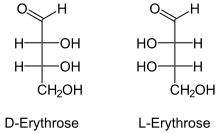 B- Ketose
     A monosaccharide with a ketone group..
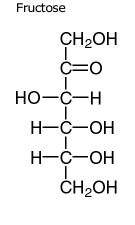 B- Stereoconfigurations of simple sugars.
    Carbohydrates contain many stereocenters.
1- If  the  OH  group  is  found  on  the  right  side  of  the carbon chain, the sugar is designated as a 
    D sugar.
2-If the OH group is found on the left side of the chain of carbons, the sugar is designated as an L sugar
Cyclic Structures:
• Six membered sugar rings are known as 
       Pyranose rings.
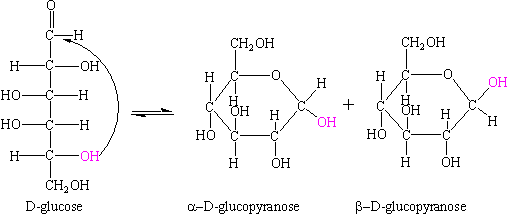 Carbohydrate Anomers:

• Formation  of  either  of  the  cyclic  form  has  created  a  new 
stereocenter.
• These  stereoisomeric  ring  forms  of  carbohydrates  are  called Anomers
.Anomers: 
are carbohydrates that differ by the stereo-configuration of the carbon involved in ring formation.
• The greek letters a and ß  are used to describe the configuration about the ring forming carbon.
• The  a  anomer always  has  the  OH  group  oriented  in  a 
downward fashion on the anomeric carbon of a D-sugar.
• The ß anomer always has the OH group oriented in an upward 
fashion on the anomeric carbon of a D-sugar.
Important Carbohydrates 

Monosaccharides
composed of three to seven carbon atoms.
 
1- Glucose
• The most abundant hexose in our diet.
• The building block of complex carbohydrates.
• Component of the disaccharides: sucrose, maltose                 and lactose.
• Found in the polysaccharides: starch, cellulose and glycogen.
2. Galactose
Found in the disaccharide, lactose.
    Found  in  the  cellular  membranes  of  the  brain  and nervous system. 
•Galactose is the C-4 epimer of glucose.
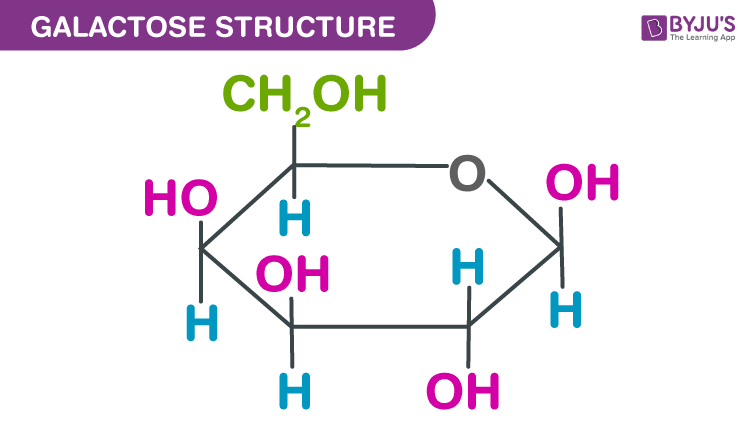 3. Fructose 
• Sweetest of the carbohydrates.
• Component of the disaccharide sucrose.
• Fructose is a keto sugar
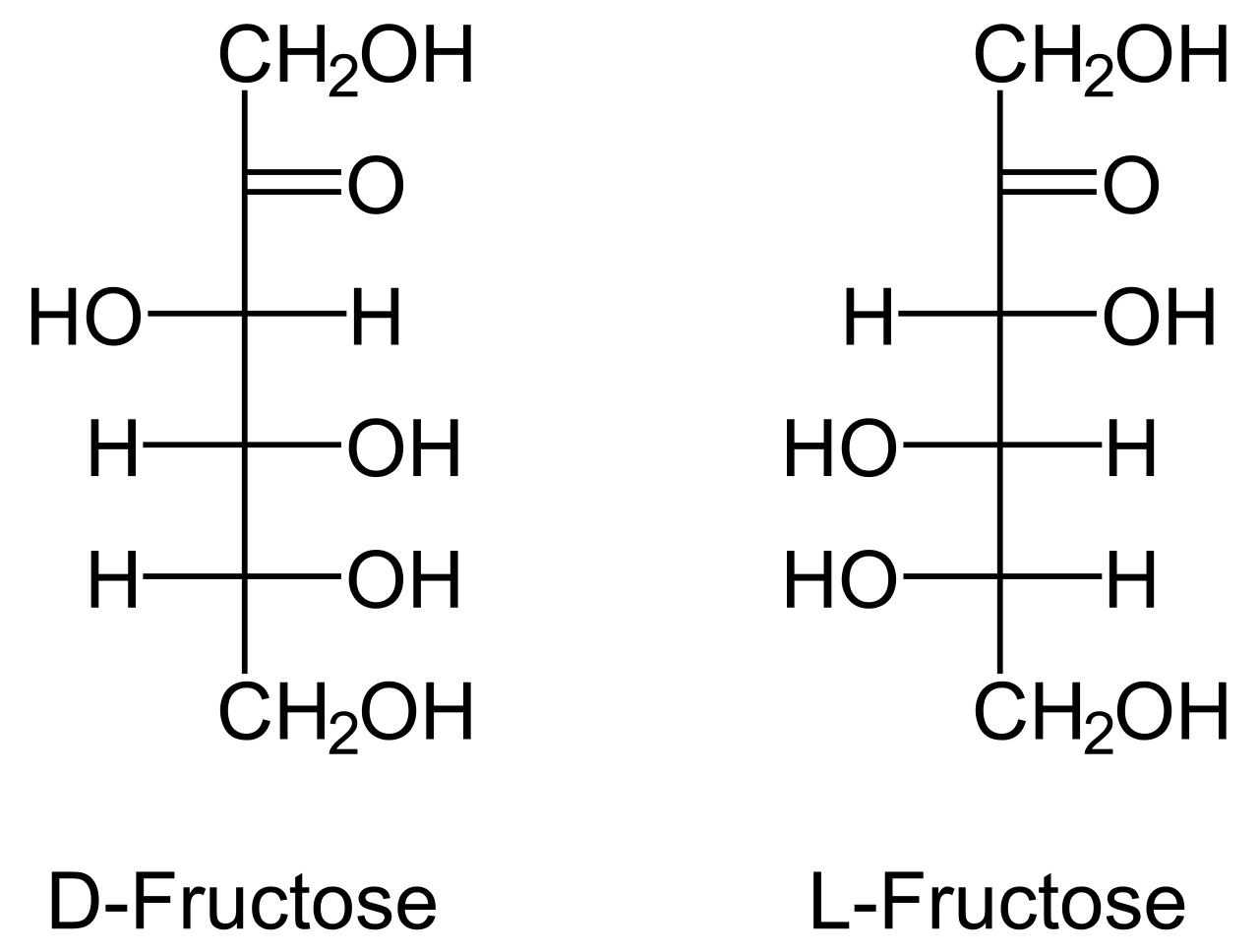 Important Carbohydrates 

 * Disaccharides
    composed of 2 monosaccharide units. 
1. Maltose - malt sugar.  
• Used  in  cereals,  candies  and  the  brewing  of beverages.
• Composed  of  two  D-glucose  sugars  joined  by  an a-1,4 linkage.
2. Lactose - milk sugar.
Found in milk and milk products.
    Composed  of  one  galactose  and  one     glucose  unit 
joined by a ß-1,4 linkage.
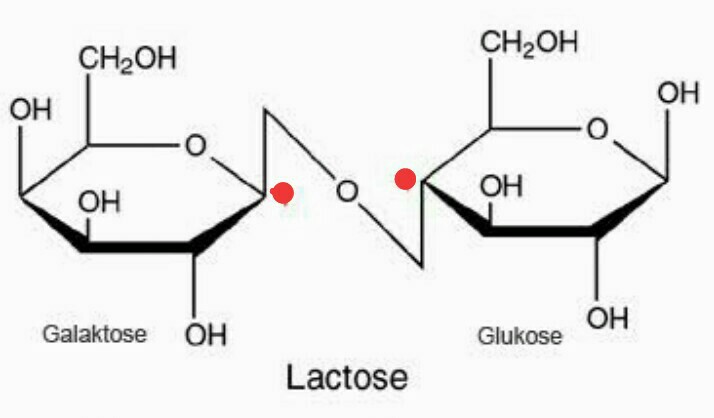 3. Sucrose - table sugar.
• Product of sugar cane and sugar beets.
• Composed of one glucose and one fructose unit.
• Linkage is at both anomeric carbons.
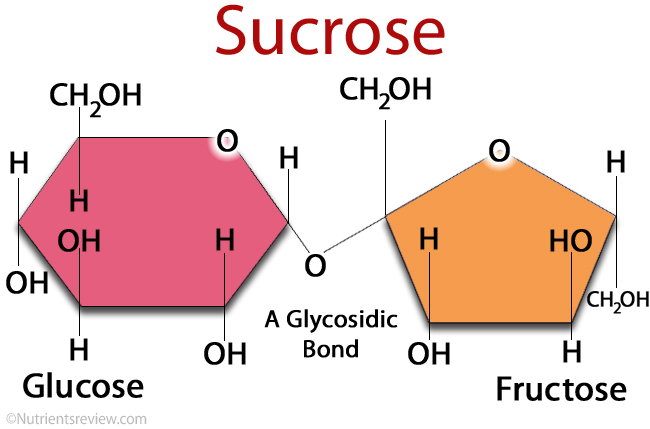 Important Carbohydrates 
Polysaccharides
composed of many (more than 10) monosaccharide units.
1- Cellulose:
• Major structural material of plant cells.
• Consists of many glucose units joined by ß-1,4 
linkages.
2. Starch:
Storage form of glucose found in rice wheat, potatoes, grains and cereals.
Consists of many glucose units joined by a-1,4 linkages.
Maltose is the disaccharide starting material.
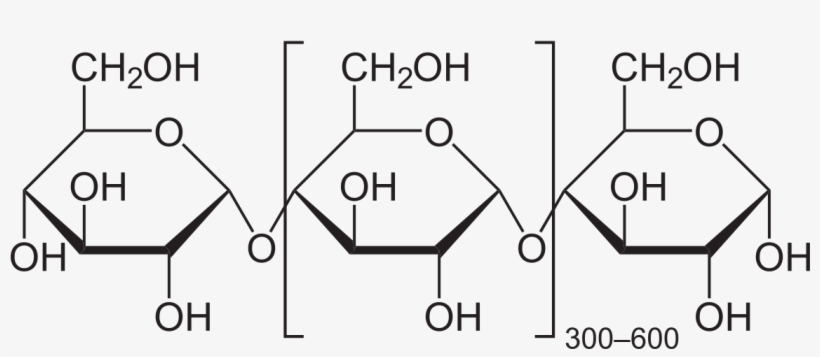 3. Glycogen:
Animal starch.  Storage form of glucose found in the liver 
and muscle of animals.
Contains many highly branched glucose units.
Joined by a-1,4 linkages and branched by a-1,6 linkages.
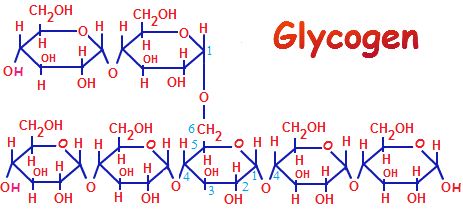 4. Dextrin:
• Mixture of branched and un-branched soluble 
    polysaccharides produced by partial hydrolysis of 
    starch by acids or amylases.
                           Reducing sugars
• Any sugar that contains either:
1- a free aldehyde group.
2-An a-hydroxy ketone group.
3-A hemiacetal linkage
• The presence of any of these groups allows the 
carbohydrate to undergo easy oxidation.
• If the sugar gets oxidized it causes reduction. Thus the name “reducing sugar”.